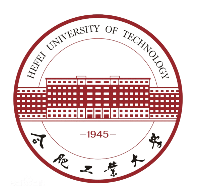 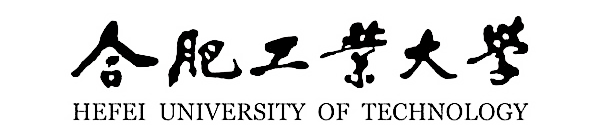 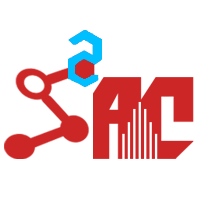 WiMate: Location-independent MaterialIdentification Based on Commercial WiFi Devices
汇报人：王晨巍
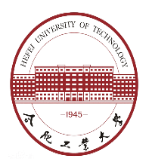 目    录
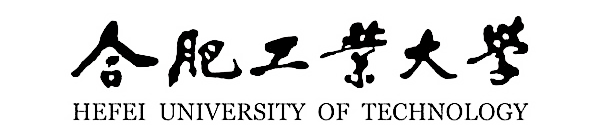 1
系统概况
理论基础
2
3
实验流程
[Speaker Notes: 这是我今天的汇报提纲]
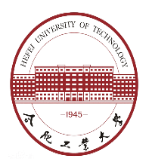 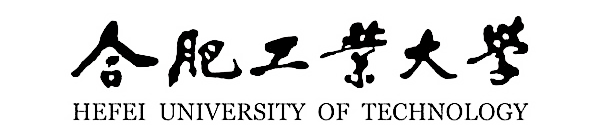 系统概况
1
[Speaker Notes: 首先介绍一下本论文的研究背景与意义]
01
系统概况
系统目标：实现对六种材料的分类识别
               



解决问题：根据CSI信号的振幅、相位变化，获取特征值
分类方法：SVM分类
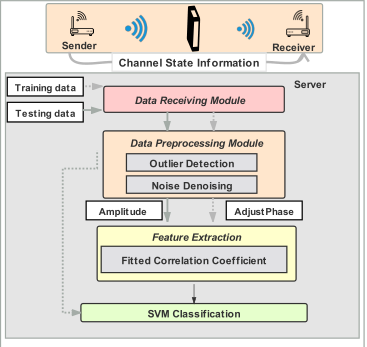 （木板，纸板，镍，木屑，铁和钛）
特征值
（仅与材料自身有关）
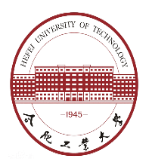 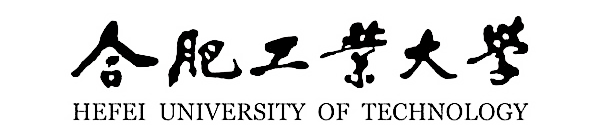 理论基础
2
[Speaker Notes: 首先介绍一下本论文的研究背景与意义]
02
理论基础
（1）CSI信号

        信道频率响应：
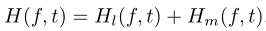 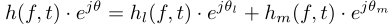 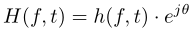 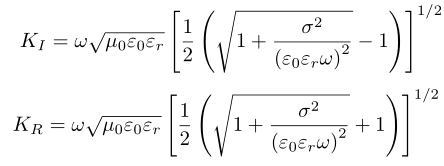 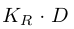 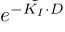 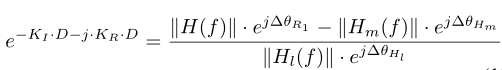 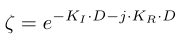 (特征值）
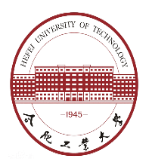 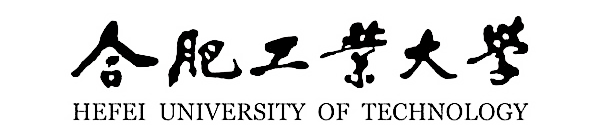 实验流程
3
[Speaker Notes: 首先介绍一下本论文的研究背景与意义]
03
实验流程
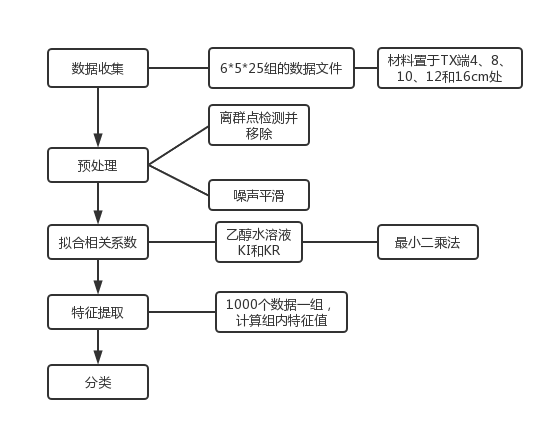 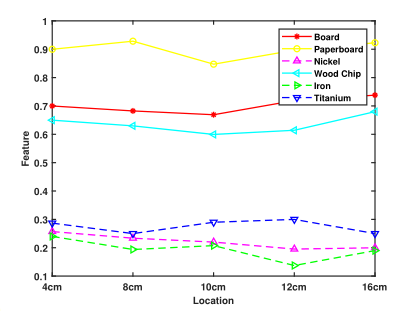 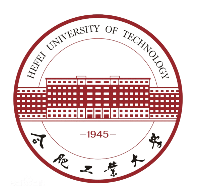 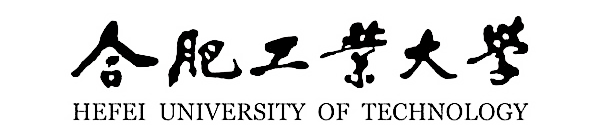 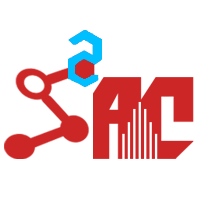 谢谢!